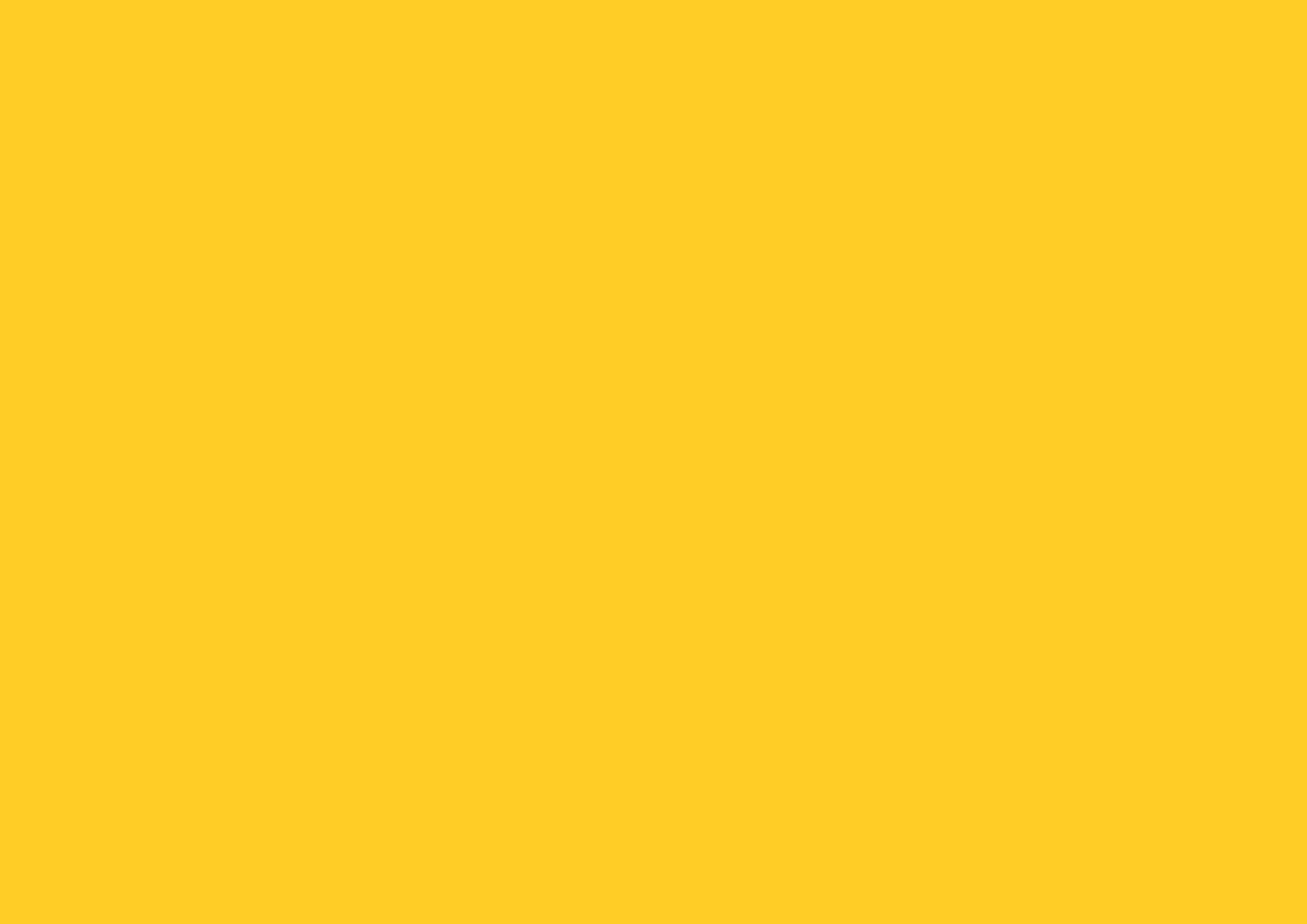 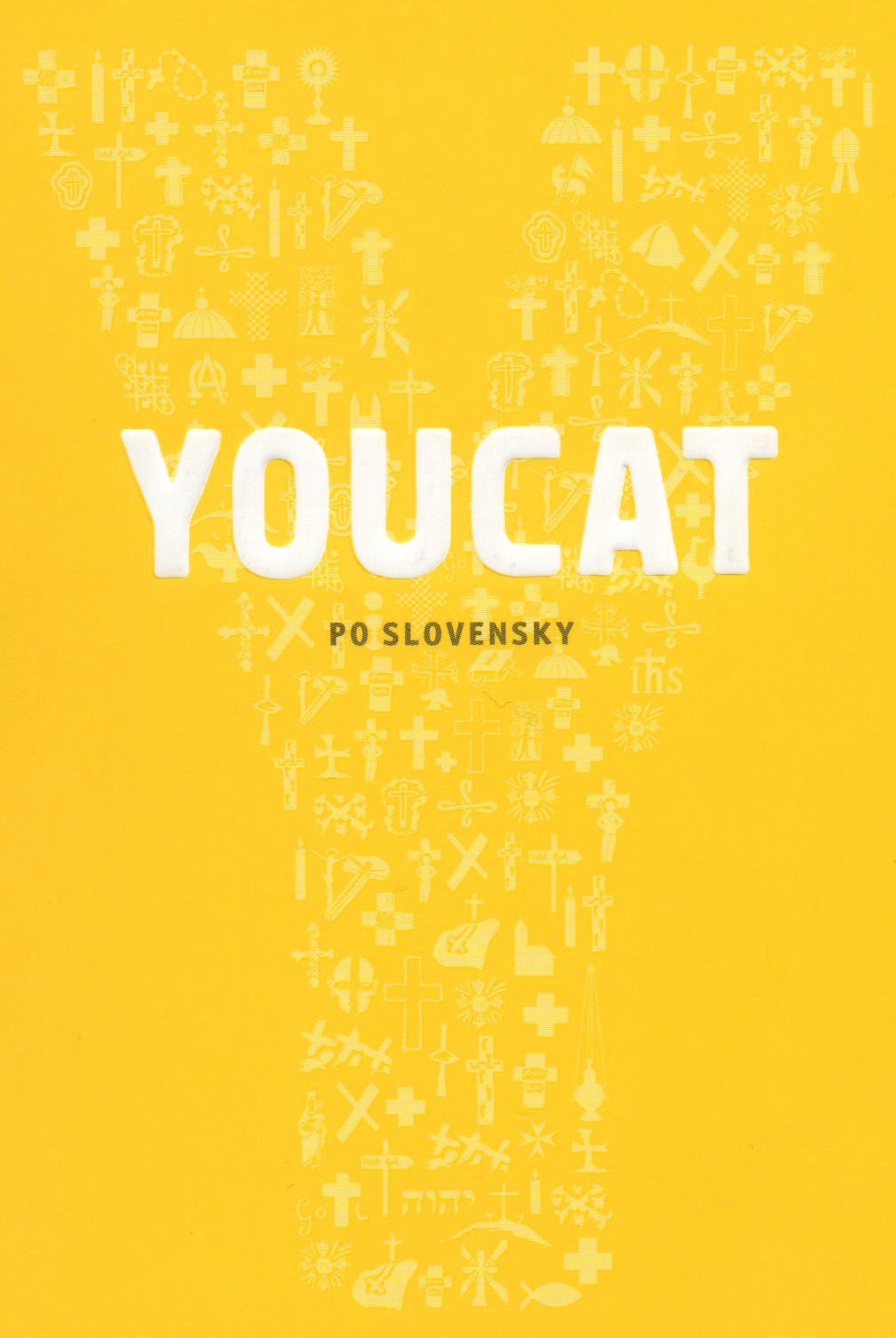 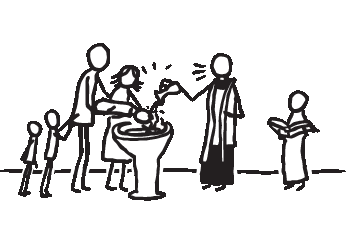 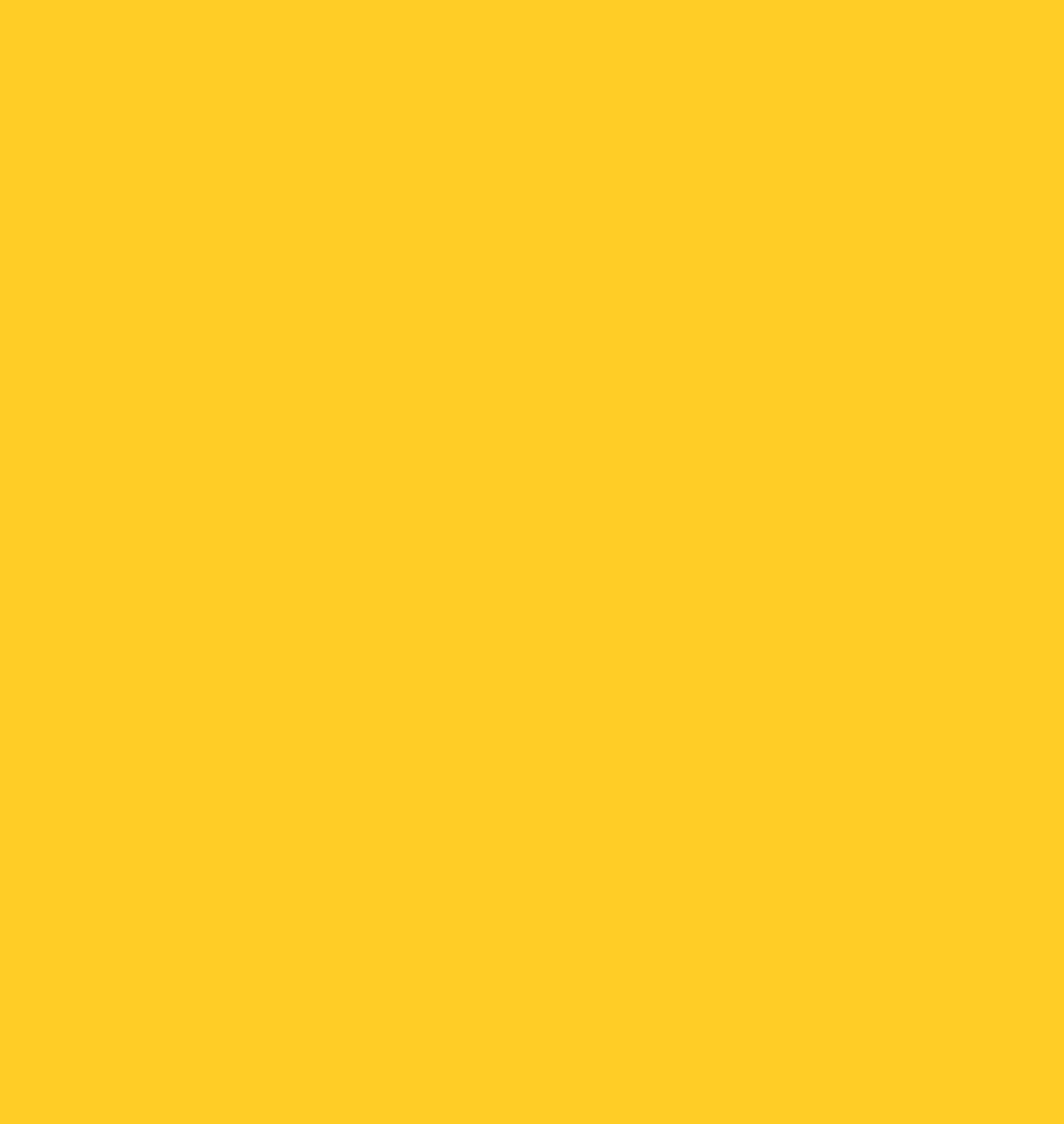 SVIATOSTI
siroty          KRST          Božie deti
slabí          BIRMOVANIE          silní
hladní          EUCHARISTIA           sýtiaci 
hriešni          SVIATOSŤ  ZMIERENIA           čistí
zúfalí          SVIATOSŤ  CHORÝCH           dôverujúci
individualisti          POSVÄTNÝ STAV      milujúci služobníci
individualisti          MANŽELSTVO          milujúci služobníci
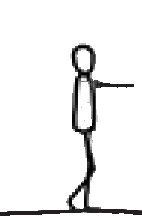 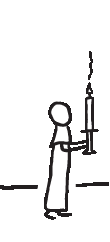 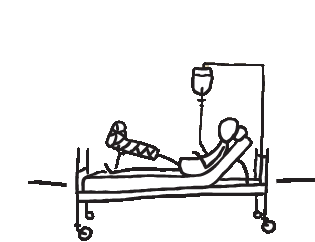 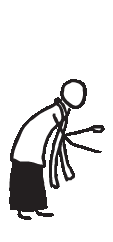 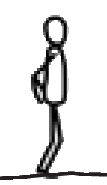 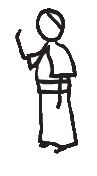 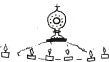 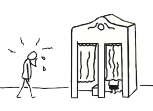 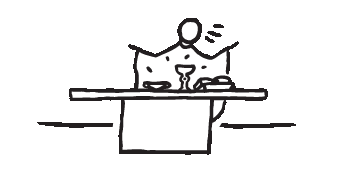 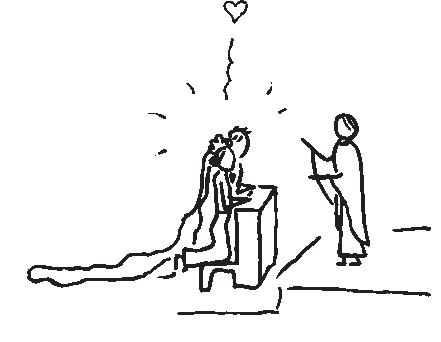 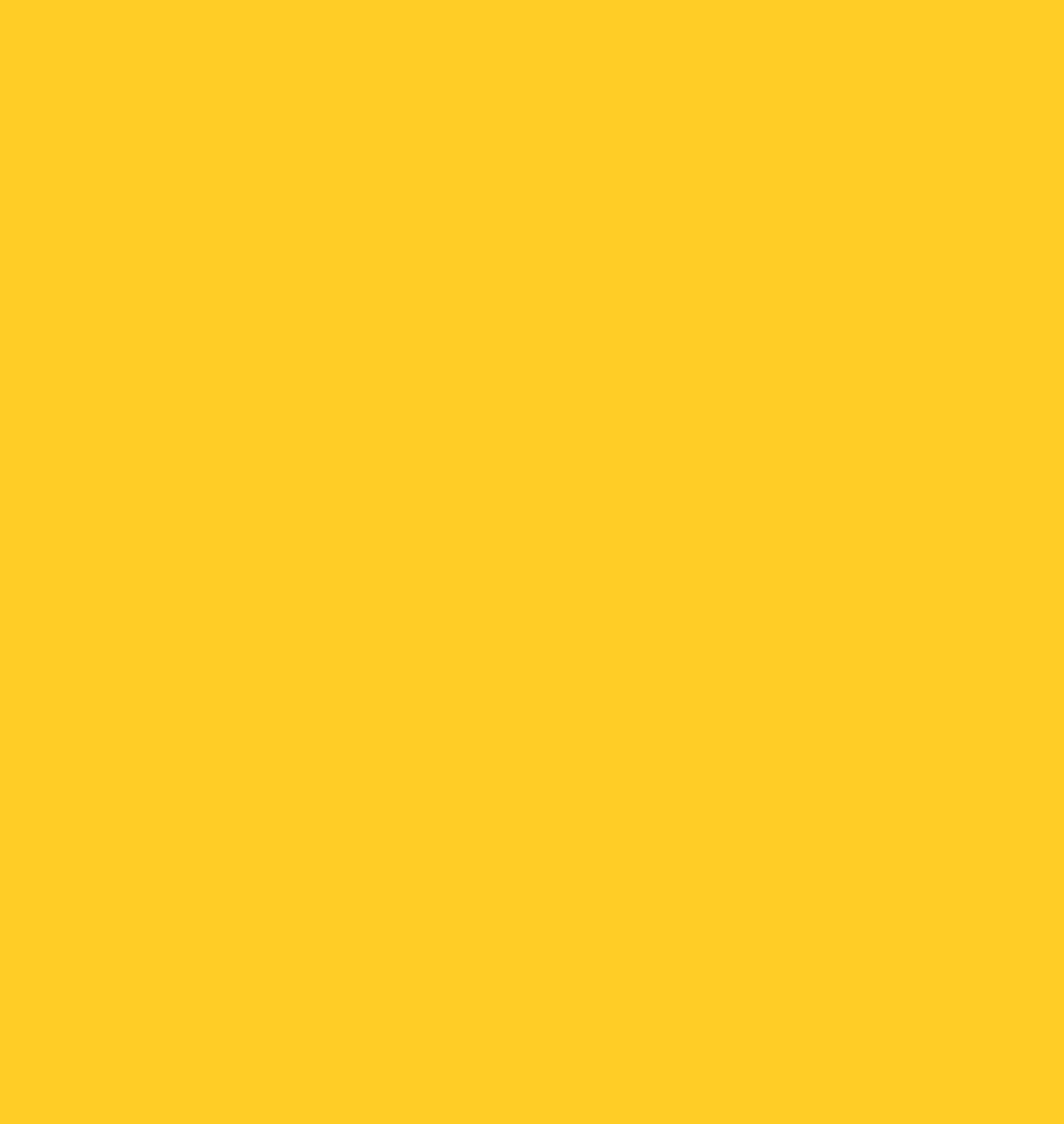 SVIATOSŤ CHORÝCH
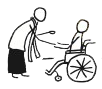 choroba môže mať význam
     záujem o chorých, stotožnil sa s nimi 
		                                           (Mt 25,40)
		→ Matka Tereza a mnohí iní

Komu?  – kritický zdrav. stav, pred vážnou 		      operáciou
Ako?      – modlitba biskupa/kňaza + pomazanie 	      čela a rúk
Účinky:    spojenie s    , útecha, pokoj, sila k 	    	      zápasu na poslednej ceste, 
		      aj uzdravenie
		      Ako životná poistka
Viatikum: pokrm na cestu
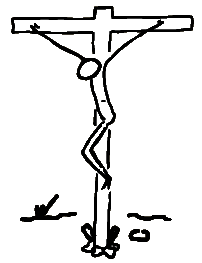 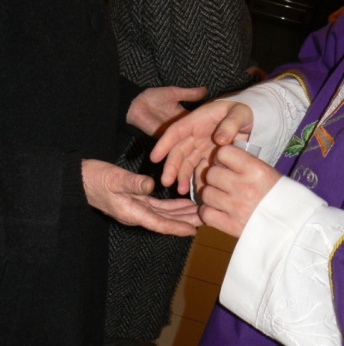 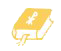 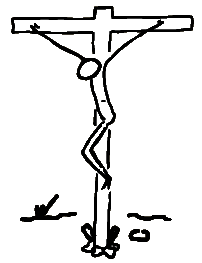 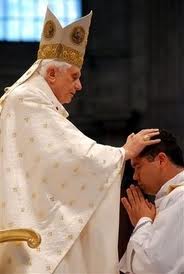 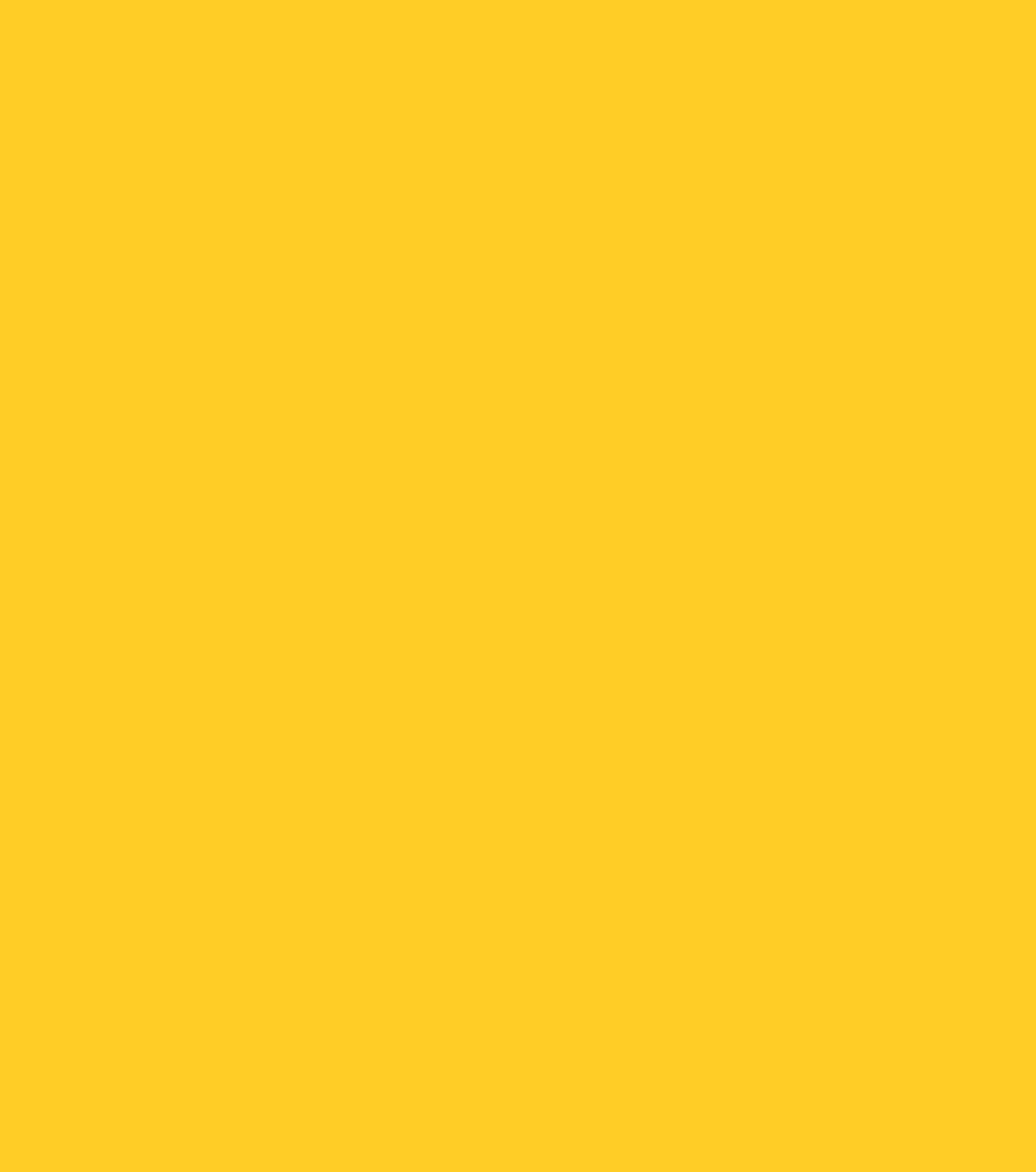 SVIATOSŤ POSVÄTNÉHO STAVU
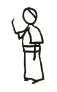 3 stupne: diakon, kňaz, biskup

kňaz: konať v mene     , udeľovať sviatosti, slúžiť  	Eucharistiu, hlásať Božie slovo
diakon: pomáhať biskupovi a jeho kňazom v službe slova, oltára a charity (kázeň, krst, pohreb, 	manželstvo)
  		prečo nie aj ženy?
  		prečo celibát?

           všetci sme „kňazmi“...
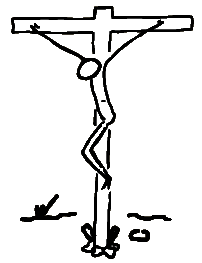 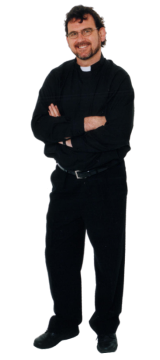 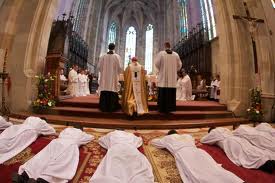 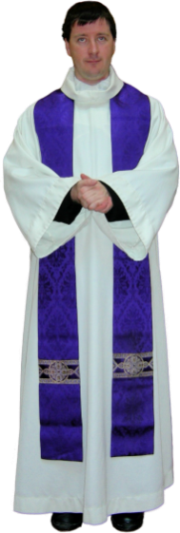 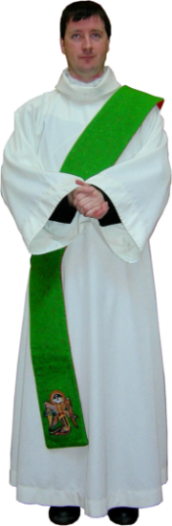 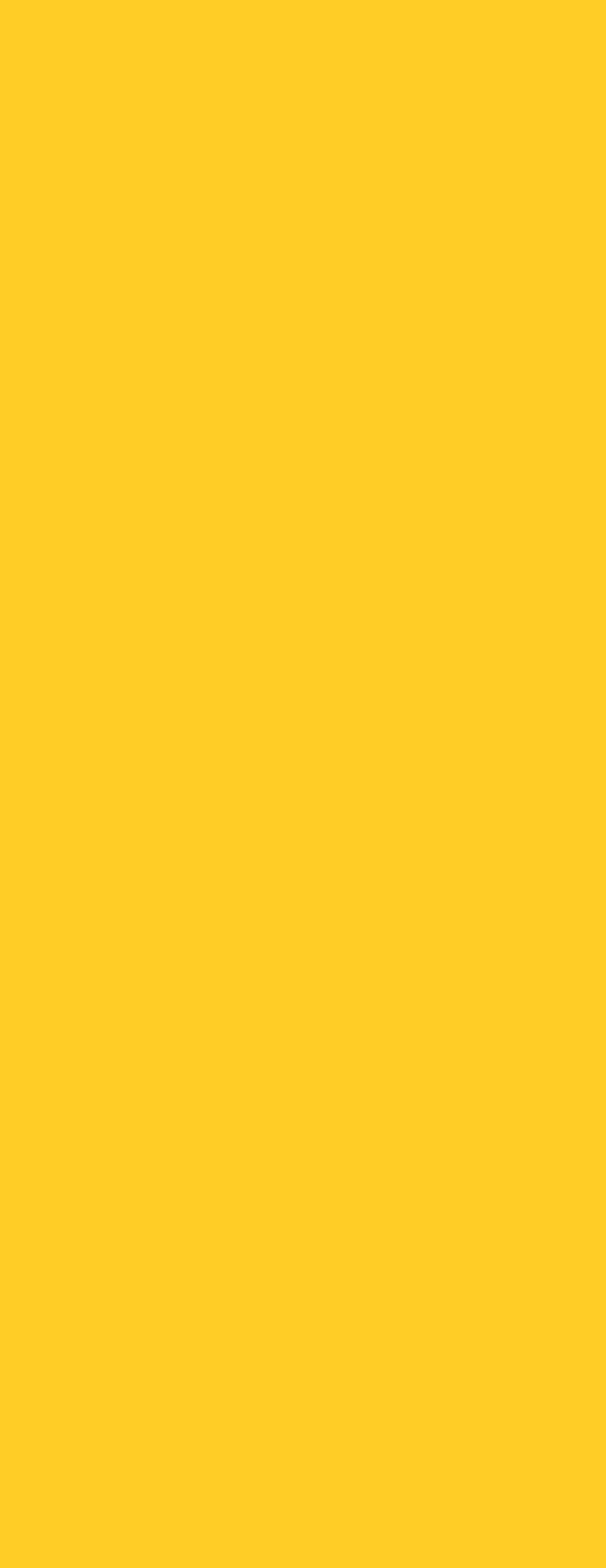 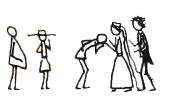 SVIATOSŤ MANŽELSTVA
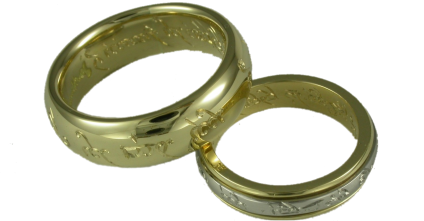 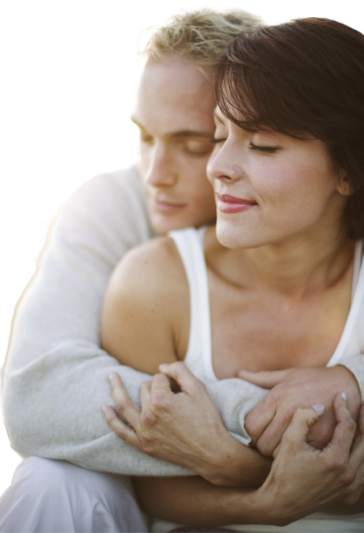 - znamenie Boha, ktorý je prekypujúca láska
sľub muža a ženy pred Bohom 
			naplnený fyzickým zjednotením

Sviatosť si udeľujú muž a žena navzájom
slobodným súhlasom
vernosťou výlučne a navždy
otvorenosťou pre potomstvo
			      
verejné liturgické slávenie
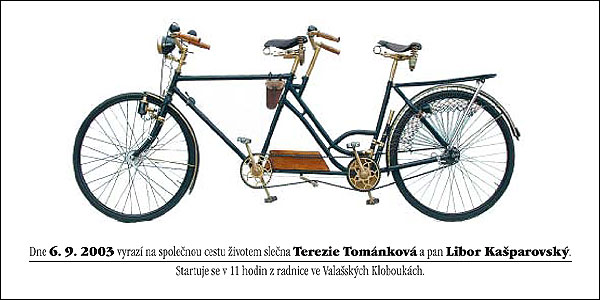 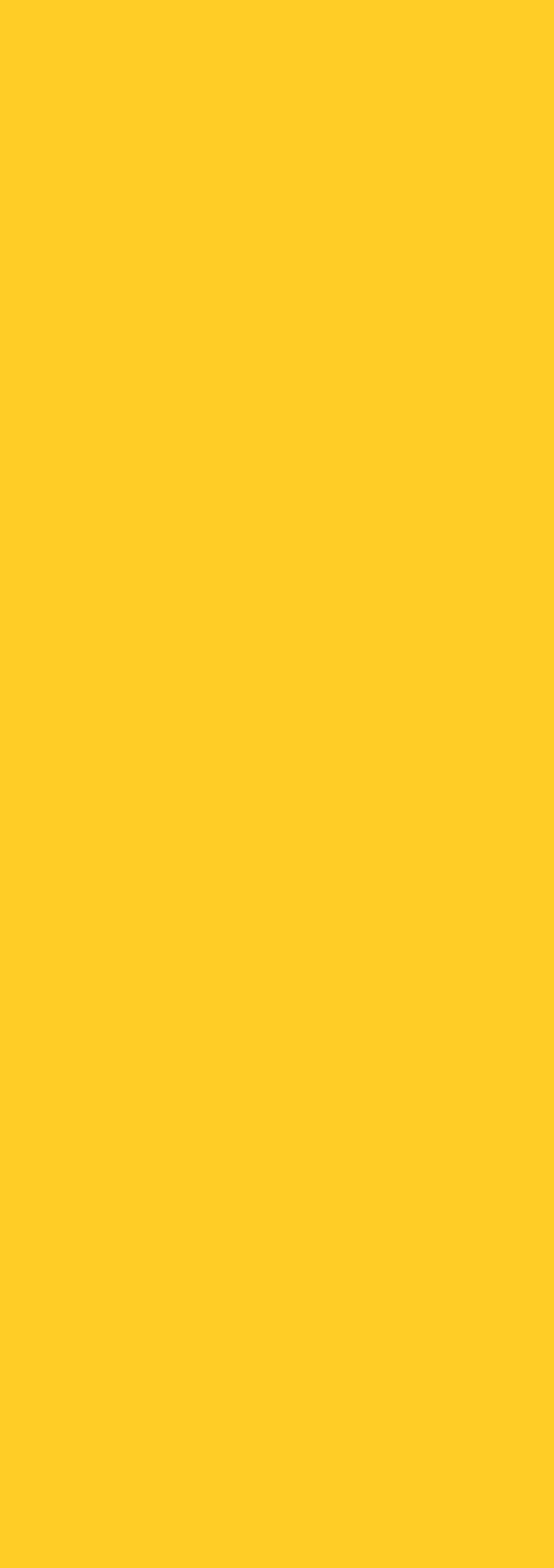 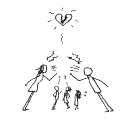 SVIATOSŤ MANŽELSTVA
„všetko je relatívne“  →  potreba Absolútna,
istoty

Čo ho ohrozuje? 
    hriech: nedostatok kultúry dialógu a pozornosti, egoizmus					
odluka od stola a lôžka
neznesiteľné bremeno, psychické/fyzické násilie
anulácia
rozvedení a znovuzosobášení
263
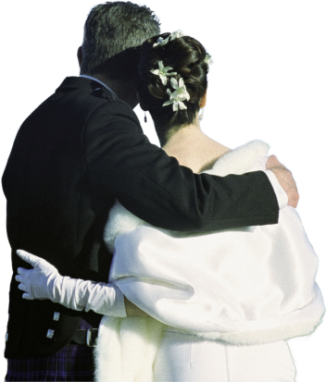 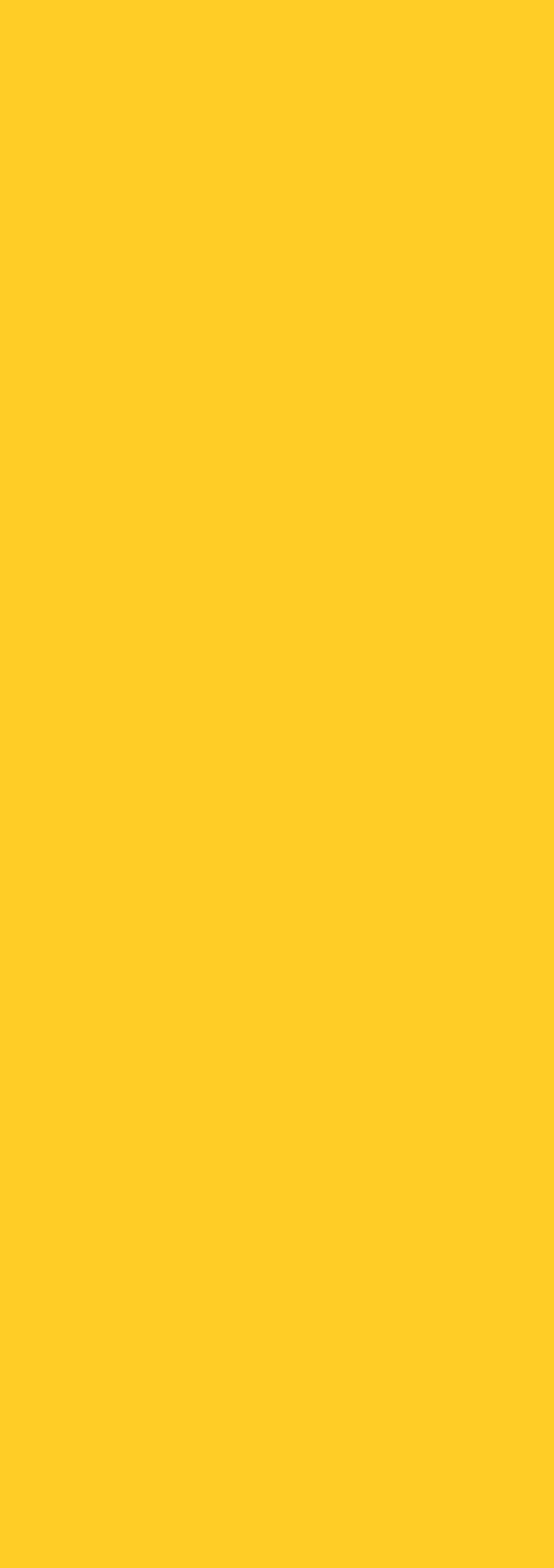 SVIATOSŤ MANŽELSTVA
s nekatolíkom:   cirk. súhlas → pozor na 			          nábož. ľahostajnosť
s nekresťanom:   cirk. výnimka → veľmi ťažké
		     single:   môže žiť naplno   
			              : pre nebeské kráľovstvo – 			          v láske a z lásky
bez sexuálneho vzťahu ≠ bez lásky


		    rodina:   domáca Cirkev
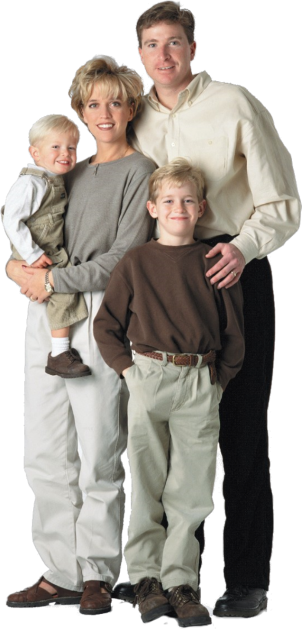 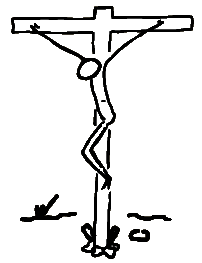 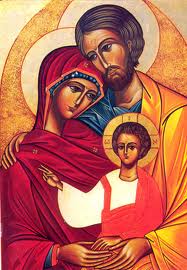 ĎALŠIE  LITURGICKÉ  SLÁVENIA
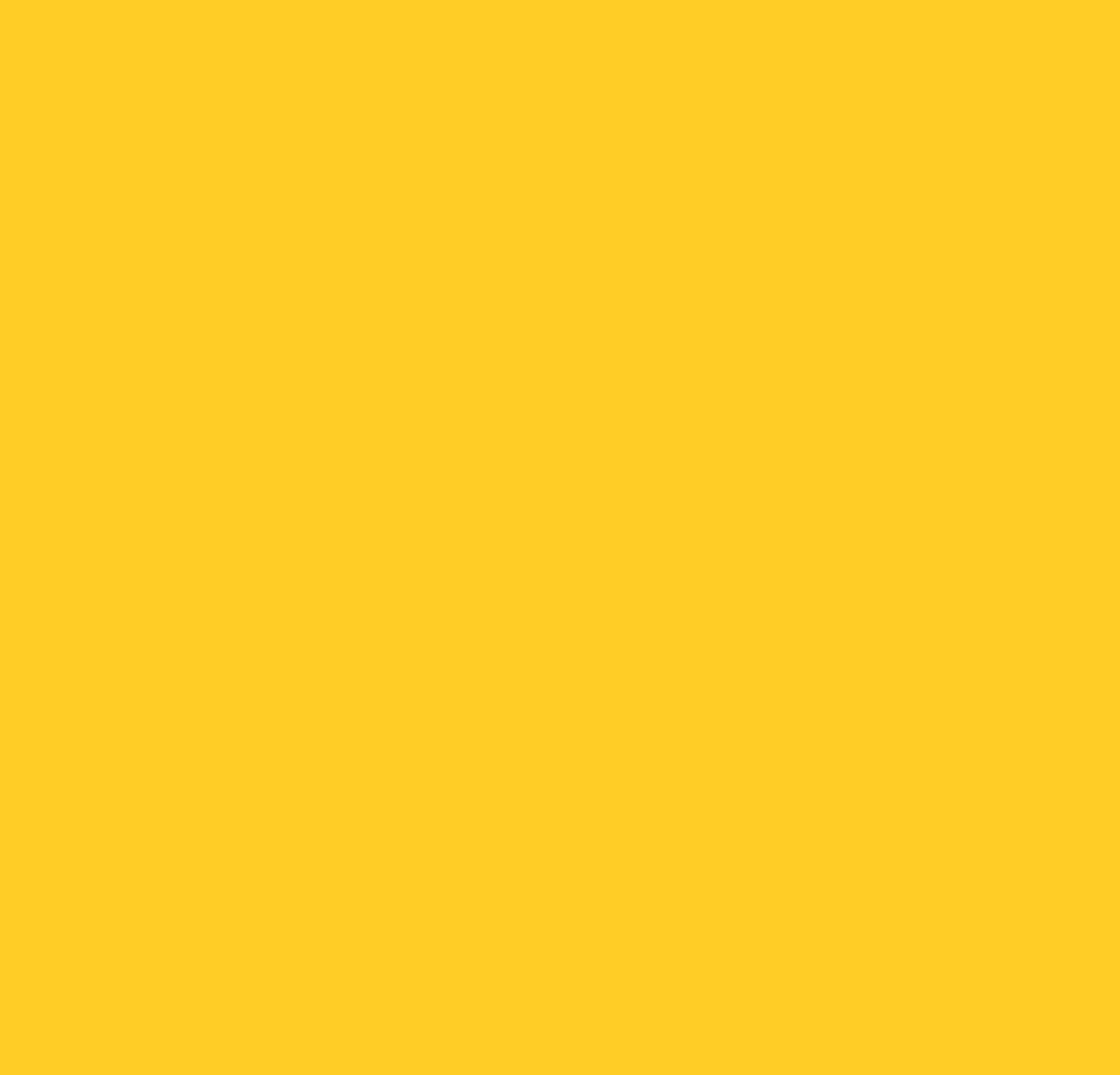 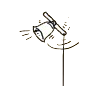 SVÄTENINY: posvätné znaky/úkony sprostredkúvajúce Božie požehnanie 
pre: osoby, domy, voda, zvony, kostol,     	 popolec 
EXORCIZMUS: jednoduchý a veľký
PÚŤ: modlitba nohami; život je veľká púť k Bohu
KRÍŽOVÁ CESTA
KRESŤANSKÝ POHREB
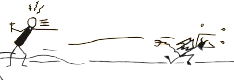 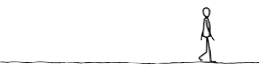 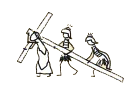 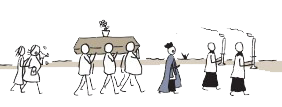 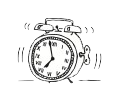